Alcohol
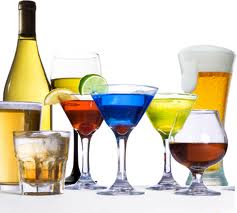 1.	Ethanol
type of alcohol in alcoholic beverages
Powerful & addictive drug
Can be produced synthetically or naturally by fermenting fruits, vegetables & grains
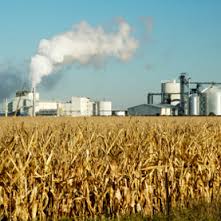 2.	Fermentation
Chemical reaction of yeast on sugars
Water, flavorings & minerals are mixed w/ ethanol to produce beverages:
Beer
Wine
Flavored malt liquor drinks
Spirits/liquors (whiskey/vodka)
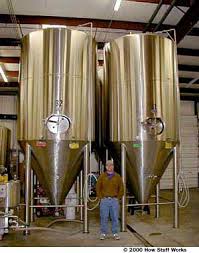 3.	Depressant
Drug that slows down the central nervous system
Slows reaction time
Impairs vision
Diminishes judgment
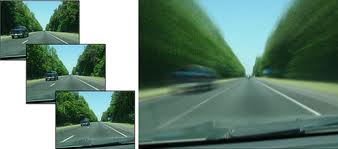 4.	Intoxication
State in which the body is poisoned by alcohol or another substance
Person’s physical & mental control are significantly reduced
Alcohol stays in the body until liver can metabolize it/break it down
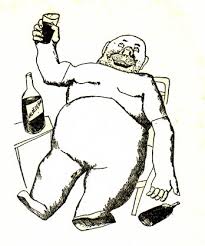 5.	Factors that Influence Alcohol’s Effects
a.	Body size
Smaller person feels effect of the same amount of alcohol faster than a large person
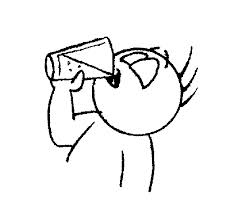 5.	Factors that Influence Alcohol’s Effects
B.	gender
Alcohol moves into bloodstream faster in females than males
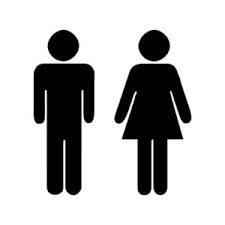 5.	Factors that Influence Alcohol’s Effects
C.	food
Food in stomach slows down passage of alcohol into bloodstream
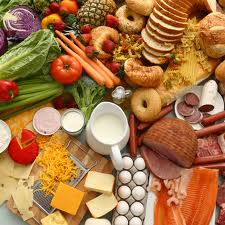 5.	Factors that Influence Alcohol’s Effects
D.	rate of intake
If person drinks faster than the liver can break it down, person becomes intoxicated
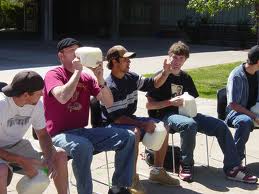 5.	Factors that Influence Alcohol’s Effects
E.	amount
As amount of alcohol increases, the level of alcohol in bloodstream rises
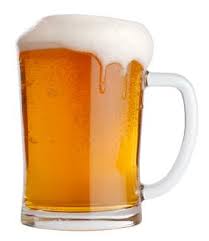 5.	Factors that Influence Alcohol’s Effects
F.	medicine
Alcohol can interfere w/ effects of medicines
Medicines can heighten effects of alcohol
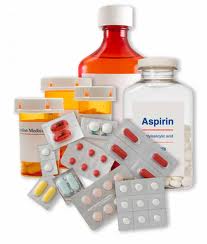 6.	Short Term Effects of Alcohol
A.	Changes to the Brain
Development (pathways for learning damaged)
Memory (thought process disorganized)
Judgment & control (judgment altered, coordination impaired)
Risk of stroke (increased in young people)
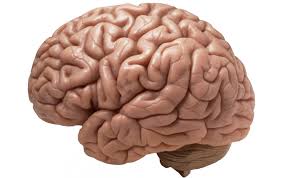 6.	Short Term Effects of Alcohol
B.	Cardiovascular changes
Heart
Small amounts increase heart rate & blood pressure
Large amounts- opposite effect, heart rhythm irregular, body temperature drops
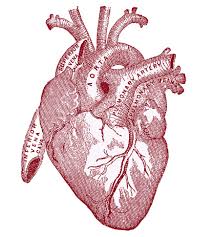 6.	Short Term Effects of Alcohol
C.	Liver & Kidney Problems
Liver:	Toxic chemicals released
Kidneys:  Urine output increased/dehydration
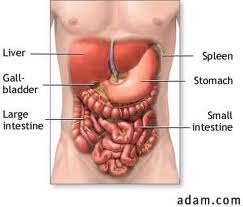 6.	Short Term Effects of Alcohol
D.	Digestive System Problems
Stomach: alcohol increases stomach acid production
Can cause nausea & vomiting
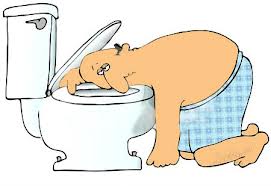 6.	Short Term Effects of Alcohol
E.	Pancreas Problems
Pancreatitis: acute, severe pain
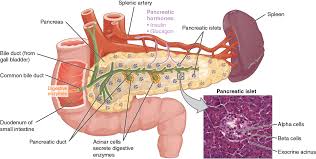 7.	Typical alcohol-drug interactions
Body may absorb drug or alcohol more slowly= in the body longer
Can decrease effectiveness of some medications & increase others
Enzymes in body can change meds into chemicals that can damage liver & other organs
8.	Long Term Effects of Alcohol
Damage brain cells & reduction in brain size
Increase blood pressure (heart attack/stroke)
Build up of fat cells in liver (cells die)
Damage to digestive lining of stomach (ulcers, cancer)
Destruction of pancreas
9.	Binge Drinking
Drinking 5 or more alcoholic drinks at one sitting
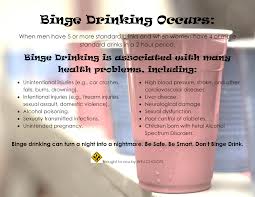 10.	Alcohol Poisoning
Severe & potentially fatal physical reaction to an alcohol overdose
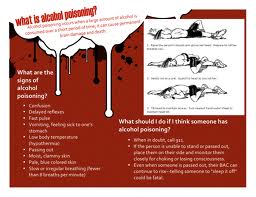 11.	Effects of Alcohol Poisoning
Mental confusion
Coma/inability to be roused
Vomiting & seizures
Slow respiration (10 seconds between breaths)
Irregular heartbeat
Hypothermia (low body temp)- pale/bluish skin
12.	Psychological dependence
Condition in which the person believes that a drug is needed in order to feel good or to function normally
13.	Physiological dependence
Condition in which the user has a chemical need for a drug
14.	Factors that influence alcohol use
Peer pressure
Family
Media messages
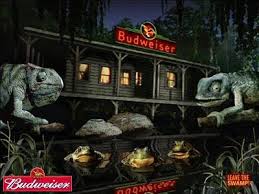 15.	It is illegal for anyone under the age of 21 to buy, possess, or consume alcohol.
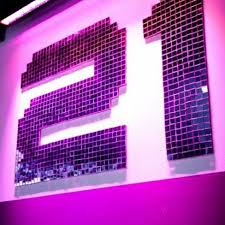 16.	Alcohol abuse
Excessive use of alcohol
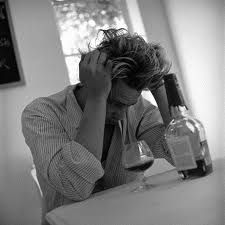 17.	Alcoholism
disease in which a person has a physical or psychological dependence on drinks that contain alcohol
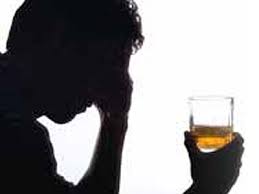 18.	Benefits of living alcohol-free
Maintaining a healthy body
Establishing healthy relationships
Making healthy decisions
Avoiding risky behaviors
Avoiding illegal activities
Avoiding violence
Achieving your goals
19.	Blood alcohol concentration (BAC)
Amount of alcohol in a person’s blood, expressed as a percentage
Depends on quantity & type of alcohol that was consumed, rate of consumption, body size & gender
0.08% = drunk driving
20.	Consequences of driving while intoxicated
Injuries or death to driver & others
Arrest, jail time, court appearance & fine or bail, police record, possible lawsuits
Severely restricted driving privileges &/or immediate confiscation of driver’s license
Higher auto insurance rates or canceled auto insurance policy
21.	Fetal Alcohol Syndrome (FAS)
Group of alcohol-related birth defects that include physical & mental retardation
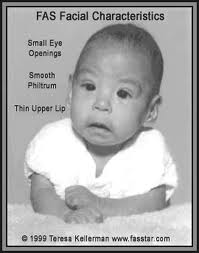 22.	Effects of fetal alcohol syndrome
Small head & deformities of face, hands, feet
Heart, liver, & kidney problems
Vision & hearing problems
Central nervous system problems, developmental disabilities, & poor coordination
Difficulties learning, short attention span
Hyperactivity, anxiety & social withdrawal
23.	Alcoholic
An addict who is dependent on alcohol
Behaviors= violent or withdrawn
Due to genetics, etc.
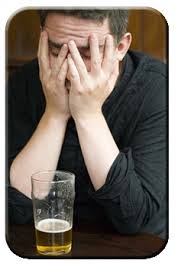 24.	3 Stages of Alcoholism
Stage 1:	Abuse
Social drinking
Physical & psychological dependence develops
Memory loss & blackouts
Begin to lie or make excuses to justify drinking
24.	3 Stages of Alcoholism
Stage 2:	Dependence
Cannot stop drinking
Physically dependent on alcohol
Tries to hide problem
Performance at work & home suffers
24.	3 Stages of Alcoholism
Stage 3:	Addiction
Addicted
Liver damaged
Severe withdrawal if he/she stops drinking
25.	Recovery
Process of learning to live an alcohol-free life
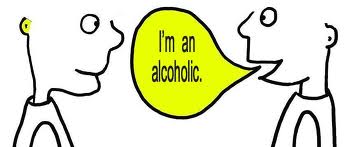 26.	Sobriety
Living without alcohol
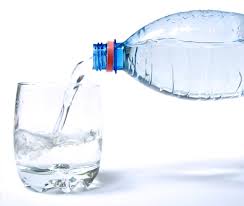 27.	Resources to help alcoholics & their families
Al-Anon/Alateen
Alcoholics Anonymous
Mothers Against Drunk Driving (MADD)
National Association for Children of Alcoholics
National Drug & Alcohol Treatment Referral Routing Service
Students Against Destructive Decisions (SADD)
National Clearinghouse for Alcohol & Drug Information